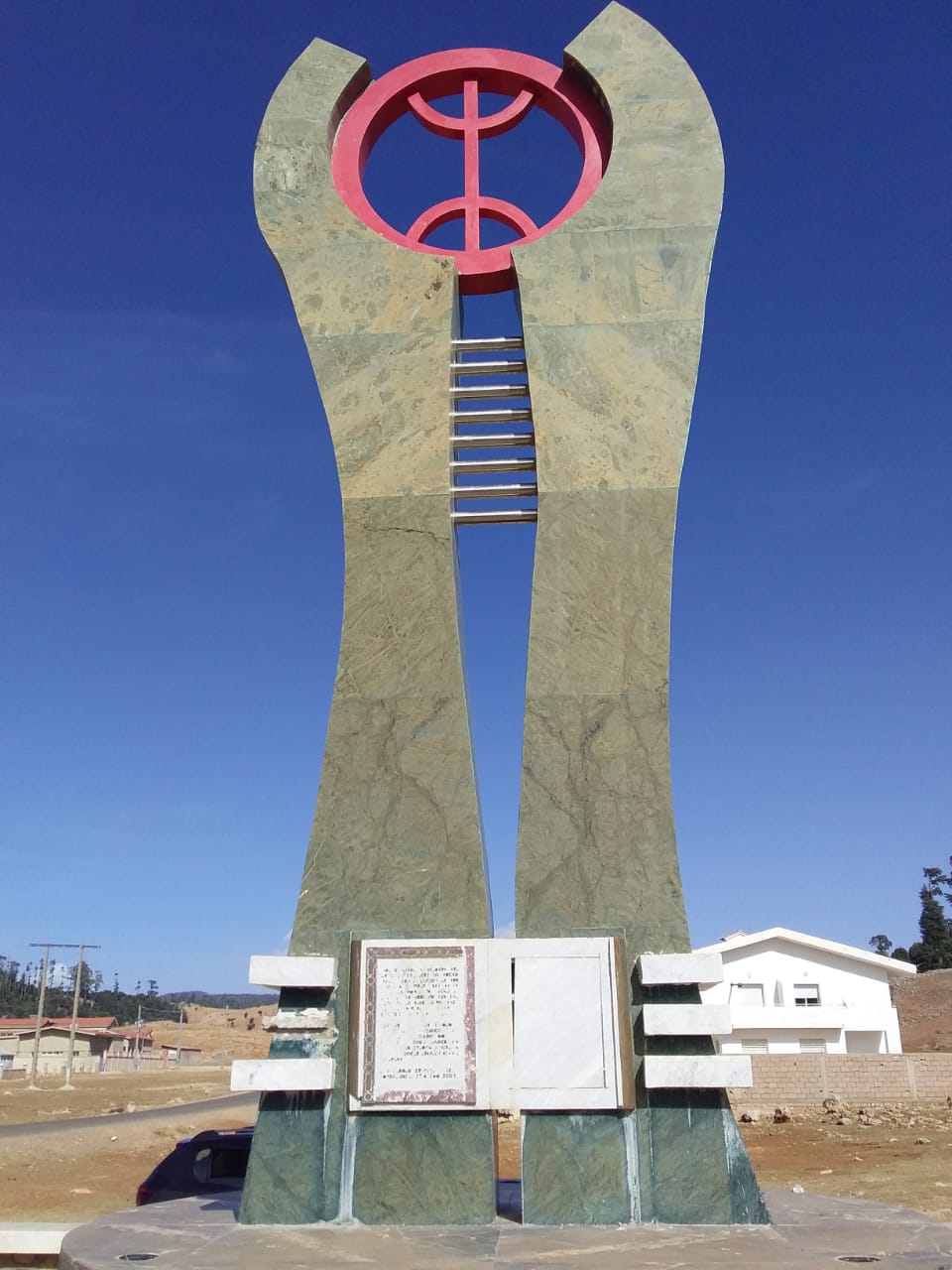 1
Faculté Pluridisciplinaire de NadorFilière: études amazighesSemestre: 5prof: saddouki mohammed
Cours de sémiotique
2
Descriptif du cours
Objectifs du cours 
Contenu du cours 
Méthodologie
Bibliographie
3
Objectifs du cours
Initier l’étudiant au domaine de la sémiologie/sémiotique; 
L’amener à bien maîtriser les concepts de la sémiotique;
Procéder à l’analyse sémiotique du conte amazighe.
4
Contenu du cours
Volet théorique
I) Tasnamka d tasimyulujit: talalit d usisn n irm 
    Sémiotique et sémiologie: genèse et définition du terme
II) Tizirtin n tsnamka
     Théories de la sémiotique
III) Irmmusn n tsnamka
      Concepts fondamentaux de la sémiotique  
1)Tamatart 
   généralités sur le signe 
2) Tamatart ɣer Saussure
    Le signe chez Saussure (dyadisme)
3) Tamatart ɣer Peirce
    Le signe chez Peirce (triadisme)
5
4) Tasimyuz
 La sémiose
IV) Asmnid, tinayt d usmdya 
   Enonciation, énoncé et interprétation: sujet ou instance 
V) Tasnamka tamallast n Greimas: zi tasnamakt ɣer tsnamka 
    La sémiotique narrative de Greimas: de la sémantique à la sémiotique
6
VI) Tawnaɣt n umeskar(actantiel)   
       Le schéma actantiel
VII) Tawnaɣt (véridictoire)
        Le schéma véridictoire
VIII) Ahil amallas  
     Le programme narratif
     1)  Anamk n tmallast ??,(narrativité!!!) (allas: narration)
          concept de narrativité
      2) Tiwilawin n uhil amallas
           Formules du programme narratif
IX) Tawnaɣt tamallast: 
     Le schéma narratif: manipulation, compétence, performance, sanction 
X) Amkkuẓ n tasnamka
     Le carré sémiotique
7
Volet pratique
1) Le dispositif sémiotique: cas des contes amazighes
2) Définition du conte   
      Asisn n tllast (tanfust)
3) Analyse sémiotique du conte amazighe     
    asfsi n tnfust:Ḥammu Aḥraymi
8
Methodologie
Cours magistraux et conférences
 Exercices à base de corpus
9
Bibliographie
BENVENISTE, E,1966, "Nature du signe linguistique", Acta LinguisticaI, repris dans Problèmes de linguistique générale, Gallimard, Paris, p. 1+9-55. 
Benveniste, Émile, 1966 Problèmes de linguistique générale, Gallimard, Paris. 
Coquet, Jean-Claude 1984-1985. Le discours et son sujet. 2 vol., Klincksieck, Paris.
Coquet, Jean-Claude 1997. La quête du sens. Le langage en question, Presses Universitaires de France, Paris.
Courtés, Joseph 1979, Sémiotique. Dictionnaire raisonné de la théorie du langage, Hachette, Paris.
Eco, Umberto, 1976, A Theory of Semiotics, Indiana University Press, Bloomington.
Greimas, Algirdas J., 1966 (rééd. Paris, P.U.F., 1986), Sémantique structurale. Recherche de méthode, Larousse, Paris.— 1976, Maupassant. La sémiotique du texte : exercices pratiques, Seuil, Paris.
Saussure, Ferdinand de, 1962, Cours de linguistique générale, Payot, Paris.
10
Introduction
Le présent cours de sémiotique comprend deux volets complémentaires; le premier est théorique, le second est pratique. De fait, notre objectif est de réunir chez l’étudiant deux sortes d’analyse des faits et, par conséquent, deux visions du monde, quoique distinctes, elles sont étroitement liées dans notre cas. Pour ce faire, on tâchera d’abord de présenter les fondements théoriques et méthodologique de la doctrine « sémiotique »et ensuite de choisir un dispositif sémiotique en vue d’une application.
Dans notre cas, on optera pour l’analyse de sept personnages ayant chacun leur sphère d'action propre : le Héros, la Princesse, le Mandateur, l'Agresseur, le Donateur, l'Auxiliaire et le Faux Héros comme disait Propp en définissant le conte…, or, suivant la démarche entreprise par Greimas:
 « Hors du texte point de salut » (Greimas)
11
I) Tasnamka d tsimyulujit: talalit d usisn n irm Sémiotique et sémiologie: genèse et définition du terme
Grec                                 Français 
 Sêmeiôtikê                          sémiotique
 Sêmeioûn                          marquer un signe
12
SÉMIOTIQUE ET SÉMIOLOGIE 
Rastier (1996 : 49) écrivait à propos de l’histoire de la dénomination de la discipline : « Exceptons la sémiologie ou séméiologie médicale, discipline de tradition hippocratique qui se limite à l'étude des symptômes cliniques. La science générale des signes a été nommée semiotics par Locke [1632-1704], et ce nom a été repris par Peirce (1839-1914), puis par Morris [1901-1979] et Carnap [1891-1971]. Ferdinand de Saussure (1847-1913) a pour sa part nommé sémiologie cette discipline, suivi par Hjelmslev [1899-1965] (qui emploie le mot sémiotique pour désigner les systèmes de signes [et non la discipline]). Cet usage dura jusqu'aux années soixante (cf. Barthes [1915-1985], Éléments de sémiologie, 1964). À sa fondation (1969), l'Association internationale de sémiotique trancha pour l'usage anglo-saxon, qui s'est imposé dans les milieux académiques, mais non dans ceux de la communication. »
13
En 1952, Roman Jakobson déclare l’importance des travaux de Charles Sanders Peirce pour l’étude du sens. En fait, en présence de Louis Hjelmslev, de Claude Lévi-Strauss et de Thomas A. Sebeok, Jakobson affirme que la sémiotique, dont « l’un des plus grands pionniers de l’analyse linguistique structurale » a formulé les grandes lignes, permet de dégager la spécificité de la langue parmi les autres systèmes de signes. »
En même temps, Jakobson a affirmé, en cette occasion, que le concept de l’interprétant formulé par Peirce, et l’idée que « tout signe se traduit dans un autre signe dans lequel il se développe plus  pleinement », définissent « le principe structural essentiel du langage » et « pointent la voie vers une théorie du caractère linguistique de la sémantique linguistique, qui est convenable à la linguistique structurale » .
14
En 1953 Hjelmslev a introduit, pour la première fois, le terme « sémiotique » dans son Omkring Sprogteoriens Grundlaeggelse (Prolégomènes à une théorie du langage). 
En 1978 parait en traduction française une anthologie qui communique l’ampleur et la précision des idées sémiotiques de Peirce, Écrits sur le signe, préparée par Gérard Deledalle .
 Entre-temps, la plupart des chercheurs francophones, qui s’évertuaient à élaborer une théorie de la signification, étaient partis sur d’autres pistes et avaient constitué une terminologie distincte. 
Parmi ces exceptions, on note le groupe de Deledalle à Perpignan, spécialiste de la pragmatique américaine.
En Italie la sémiotique de Peirce s’est développée de façon considérable, grâce à Umberto Eco.
15
En ces décennies-ci, les perspectives de la sémiotique se sont diversifiées de façon importante, et Peirce s’impose comme une référence dans ce milieu.
On cite, à titre d’exemples: Jean-François Bordron, Maria Giulia Dondero et Jacques Fontanille qui puisent leur inspiration dans les travaux du sémioticien américain.

- Définition de la sémiotique
La sémiotique « (n.c.) : la discipline, la science, le savoir, la théorie, le champ d’études, l’approche, la méthode qui prend pour objet les phénomènes sémiotiques. « La sémiotique de quelque chose » (n.c.) ou « Sémiotique de quelque chose ».
16
QUATRE CONCEPTIONS DE LA SÉMIOTIQUE 
Rastier (1996 : 49) déclare l’existence de quatre grandes conceptions de la sémiotique : « De nos jours, quatre conceptions de la sémiotique, inégalement représentées, correspondent à autant d'extensions de son objet. (1) La première restreint le champ d'investigation aux systèmes de signes non linguistiques, comme les signaux routiers, les blasons, les uniformes. Elle a été illustrée par des linguistes fonctionnalistes comme Mounin [1910-1993] ou Prieto [1926-1996]. (2) La seconde définit le langage comme l'ensemble des principes communs aux langues et aux systèmes de signes non linguistiques (Hjelmslev, Greimas [1917-1992]). Elle recherche donc des relations sémiotiques et des structures fondamentales (comme le carré sémiotique selon Greimas, forme a priori de toute signification).
17
(3) En étendant le concept de sémiotique au-delà des systèmes de signes intentionnels, on peut définir la sémiotique comme l'étude de la manière dont le monde, signes compris, fait sens. Ainsi, dans la tradition de la théorie augustinienne des signes naturels, la sémiotique peut étudier les indices : un nuage signifie la pluie différemment du mot «pluie», mais (selon Eco [né en 1932] par exemple) la sémiotique peut dévoiler l'unité de ces façons de signifier, le signe étant alors défini très généralement comme une chose qui tient lieu d'une autre. Cette conception de la sémiotique débouche souvent sur une phénoménologie (comme la phanéroscopie de Peirce). (4) Certains auteurs étendent enfin la sémiotique au-delà du monde humain, en laissant une place justifiée à la sémiotique animale (ou zoosémiotique, selon Sebeok). Réunissant les sciences sociales et les sciences de la nature et de la vie, ils exploitent des notions comme celle de code génétique, pour promouvoir une sorte de pansémiotisme, forme renouvelée de philosophie de la nature. »
18
Définition du sémiotique 
Le champ du sémiotique est conçu de manière large ou restreinte et autonome ou dépendant. 
Rastier distingue trois niveaux d’une pratique sociale: un programme d’action normé :
-le niveau phéno-physique (le monde tel que perçu par nos sens), 
-le niveau sémiotique,
-le niveau (re)présentationnel (ou cognitif au sens restreint). 
On peut ajouter le niveau nouméno-physique (le monde en soi, que tente de décrire la physique quantique, par exemple).
19
OBJETS D’ÉTUDE DE LA SÉMIOTIQUE 
Il y a une typologie des principaux objets d’étude possibles pour la sémiotique : 
théorie-auteur (par exemple, sur la narratologie de Genette, déployée en plusieurs livres); 
théorie-texte (par exemple, sur « Rhétorique de l’image », texte de Barthes (1992 [1964]);
propriété des produits (par exemple, sur l’intertextualité, le rythme, les opérations sémiotiques);
 produit occurrence, particulier (par exemple, sémiotique et Bible); 
type de produit (par exemple, sémiotique de la photographie, sémiotique visuelle); 
discipline (par exemple, sémiotique et linguistique);
domaine (par exemple, sémiotique et religion).
20
Situation de la sémiotique
21
La démarche sémiotique se caractérisera par l'étude de relations et de relations de relations.
Elle étudie les signes de signes des signes.
22
II) Tizirtin n tasnamka Théories de la sémiotique
Ahmed Kharbouch. «La séméiotique de Peirce et la sémiologie de Saussure : une antithèse?», Actes Sémiotiques [En ligne]. 2014, n 117. Disponible sur : < Document créé le 30/06/2014 ISSN  écrivait:
« Le duo fondateur de la «science des signes» sont Peirce et Saussure. dans ses notes de cours, Benveniste rend explicite l expression utilisée énigmatiquement dans l article de Semiotica. »
 Pour Benveniste «ces deux esprits solitaires et singuliers» ont en commun la reprise du projet de Locke d’une «théorie générale des signes» .
L’opposition aussi, au niveau de leurs biographies:«l’un dans la misère, l’autre dans la sécurité et l aisance», «leur formation, leur méthode, leur relation à l objet de leur recherche diffèrent du tout au tout». 
Pour Gérard Deledalle, promoteur de la pensée de Peirce en France,  a repris des fois: «Peirce et Saussure»,d’autres fois: «Peirce ou Saussure».
23
La séméiotique de Peirce est régie par cette philosophie où la signification des signes constitue une action ou  processus visant des buts déterminés. Deledalle caractérise ceci de «signe-action» pour désigner tout  processus sémiosique  dont le signe n’est qu'une de ses composantes.
24
Saussure se préoccupe de la langue comme étant une formation symbolique pour signifier les spécificités de chaque culture et/ou société. 
La sémiologie vise à cerner la «faculté de symboliser» chez l’homme.
La sémiologie constitue, ainsi, une «science compréhensive», une discipline de la compréhension. De fait, le domaine de la compréhension des signes permet à l’homme de comprendre des signes afin d’expliquer des faits ou des actions.
25
Saussure postule l’existence de la sémiologie, dans le cadre de la classification positiviste des sciences, et a accordé à la linguistique une place parmi les autres sciences. 
De fait, après que Saussure caractérise la «langue» comme une institution sociale, il affirme qu’elle se distingue des autres institutions politiques ou juridiques par son caractère sémiologique : c’est une institution sémiologique. »
Saussure exprime comme suit: «La langue est un système de signes exprimant des idées, et par là comparable à l écriture, à l alphabet des sourds-muets, aux rites symboliques, aux formes de politesse, aux signaux militaires, etc. » Elle est seulement le plus important de ces systèmes. On peut donc concevoir une science qui étudie la vie des signes au sein de la vie sociale ; elle formerait une partie de la psychologie sociale, et par conséquent de la psychologie générale ; nous la nommerons sémiologie. »
26
La sémiologie saussurienne est comme l’anthropologie sociale.  Il faut dire que la sémiologie saussurienne n’est pas une «méta-science», car elle étudie uniquement les institutions sémiologiques: elle est, donc, une anthropologie. 
 De même, la sémiologie porte sur l’histoire et le fonctionnement des systèmes sémiologiques, alors que la séméiotique a pour objet tout processus sémiotique.
C’est ainsi que Peirce procède à une typologie des signes possibles et non à celle des différents systèmes sémiologiques. 
Les systèmes sémiologiques ne sont pas tous des systèmes de signes.
27
L’assertion de Saussure est la suivante:
 « On peut concevoir une science qui étudie la vie des signes au sein de la vie sociale ; elle formerait une partie de la psychologie sociale, et par conséquent de la psychologie générale ; nous la nommerions sémiologie. »
Ainsi, Saussure situe la sémiologie dans le cadre de la psychologie, car elle est la "science-pilote" des sciences humaines.
Il insiste sur l'importance d'une science générale, appelée sémiologie et dont l'objet est les règles de la création et de la transformation des signes et de leurs sens. 
Les exégètes de Saussure insistent sur deux côtés:
le côté « psychologisme » du moment où le signe linguistique n’unit pas une chose et un nom, mais un concept et une image acoustique,
 et le côté « sociologisme », du moment où il sépare la langue de la parole, il sépare, aussi, le social et l’individuel.
28
La sémiologie englobe la linguistique. En fait, les principes de base de Saussure sont :
- la distinction langue/parole,
- la notion de valeur et son caractère différentiel,
- les autres dichotomies célèbres:
 signifiant /signifié,
 synchronie/diachronie,
 syntagme/paradigme.
Ainsi, pour Saussure la langue est un cas particulier, mais le plus important d’un cas général, et tout problème de la langue est considéré comme un problème de sémiologie.
La linguistique est au servir de la construction de la sémiologie.
29
Au XIX siècle, Charles Sanders Peirce, philosophe et logicien américain, consacra "toute une vie" à l'étude de "la nature des signes", selon lui : "Je suis, autant que je sache, un pionnier, ou plutôt un défricheur, dans l'entreprise de déblayer le terrain et de frayer la voie de ce que j'appelle sémiotique, 'c'est-à-dire la doctrine de la nature essentielle et des variétés fondamentales de la semiosis possible ; et je pense que le domaine est trop vaste, la tâche trop immense, pour un initiateur." (cité par Jakobson (1966: 23)).
La distinction saussurienne signifié/signifiant est plus complexe, aussi la conception peircienne du signe, chez lui, le signe n’est pas dyadique, mais triadique.
30
Quant à Peirce a élaboré « une théorie sémiotique à la fois générale, triadique et pragmatique.
 Une théorie générale : 
- qui envisage à la fois la vie émotionnelle, pratique et intellectuelle ; 
- qui envisage toutes les composantes de la sémiotique ; 
- qui généralise le concept de signe. 
Une théorie triadique : 
- qui repose sur trois catégories philosophiques : la priméité, la secondéité et la tiercéité ; 
- qui met en relation trois termes : le signe ou representamen, l'objet et l'interprétant. 
Une théorie pragmatique, c’est-à-dire : 
- qui prend en considération le contexte de production et de réception des signes ; 
- qui définit le signe par son action sur l'interprète ».
31
III) Irmmusn n tsnamkaConcepts fondamentaux de la sémiotique
1)Tamatart  (signe)
   généralités sur le signe 
La sémiologie est la science des signes. Le programme du premier congrès de l'Association internationale de sémiotique abonde des domaines traitant la notion de signe : le langage humain, les langages animaux, les signaux conventionnels, l’écriture, les langages formels, les langages scientifiques, le geste, le monde social et celui de l'inconscient, et les arts (affiche, image, peinture, photographie, cinéma, télévision, théâtre, architecture, musique et littérature sous toutes ses formes).
La typologie des signes est une recherche saussurienne, mais il y a eu des classifications de signes bien avant Saussure aux XVII et XVIII siècles.
32
Saussure distingue entre le signe arbitraire et le symbole. Dans le premier, il n'y a pas de rapport analogique entre le signifiant et le signifié ; dans le second (l'exemple privilégié est celui des onomatopées), il y en a un.
Saussure parle indifféremment de signe arbitraire ou de signe conventionnel:
Signe conventionnel (notion externe au signe),
Signe symbolique (notion interne au signe).
33
De plus, il y a des degrés dans l'arbitraire : ne peut-on pas dire que le mot "enseignement" est motivé par rapport à "enseigner" ?
 On connaît le célèbre article d'Emile Benveniste (1939) qui a montré que le rapport arbitraire n'est pas entre le signifiant et le signifié, mais entre le signe et le réfèrent (voir le cours de S1).
 La situation n'est pas plus claire si l'on se tourne vers la trilogie peircienne de l'icône, de l'indice et du symbole.
 Mais, cette fois, pour une raison donnée par Peirce lui même : "Ce n'est pas, écrit Jakobson, la présence ou l'absence absolues de similitude ou de contiguïté entre le signifiant et le signifié, ni le fait que la connexion habituelle entre ces constituants serait de l'ordre du fait pur ou de l'ordre de l'institutionnel pur, qui sont au fondement de la division de l'ensemble des signes en icônes, indices et symboles, mais seulement la prédominance de l'un de ces facteurs sur les autres. C'est ainsi que ce savant parle "d'icônes pour les lesquelles la ressemblance est assistée par des règles conventionnelles."(1966, p. 26).
34
Une distinction classique en littérature porte sur le signe ou le signal, et l'indice. Dans la perspective de la sémiologie de la communication, le signal est un indice produit volontairement pour servir de signe, pour manifester une intention de communication (Mounin, 1970, p. Ik).
 Dans la classification proposée par Paulus (1969), le signal déclenche le comportement qui y correspond (les feux de circulation, les sonneries de caserne) ; 
L'indice, au contraire, est moins lié à l'action qu'à la connaissance : il nous renseigne sur un fait, sur des circonstances. Il y a des pas sur la neige : quelqu'un a marché. Il y a des nuages : il pleuvra bientôt.
35
Saint Thomas distingue entre les substitus , les symptômes et les signes ;
La logique de Port-Royal distingue entre les signes certains et les signes probables, les signes joints aux choses et les signes séparés des choses, les signes naturels et les signes d’institution ;
 Condillac introduit la notion de signe accidentel, etc.
 On peut jouer ainsi à l’infini , on peut toujours faire intervenir une nouvelle variable. 
Au-delà du babélisme de ces typologies variées, " i l vaut sans doute mieux, écrit Molino, choisir le terme le plus neutre — celui de "renvoi" proposé par Granger — qui se borne à suggérer le caractère relationnel du signe.
.
36
La sémiologie semble donc ne pas avoir de domaine bien délimité : le signe est partout. 
Elle ne semble pas avoir d'objet bien défini : le signe consiste en un renvoi, et le renvoi s'exerce à chaque instant où nous pensons, percevons, réagissons, etc.
37
Le point de vue sémiologique: signe, ou representamen" est "une chose reliée sous un certain aspect à un second signe, son "objet", de telle manière qu'il mette en relation un troisième signe, son "interprétant", avec ce même objet, et ceci de façon à mettre en relation une quatrième chose avec cet objet et ainsi de suite, ad infinitum..." (1932, vol. II ; cité d'après la traduction de Granger, 1968, p. llU).
 D'où l'ensemble du signe est lui-même constitué d'éléments qui sont considérés comme des signes :
 "Que l’objet du signe soit déjà un signe, ou comme chez Peirce, une "idée", commente Granger, cela veut dire qu’il renvoie non pas à une chose isolée, mais à une structure symbolique dont il est, lui-même, un élément. »
38
Le signifiant renvoie toujours à un objet désigné par rapport à d'autres objets,
Le representamen est une chose, une sorte de signifiant,
L'objet est le réfèrent, ce à quoi renvoient le signifiant et le signifié dans le monde "réel", mais on admet que le réfèrent peut être une réalité conceptuelle.
39
- Le sémantique est la relation des signes à ce à quoi ils s'appliquent,
Le syntactique est la relation des signes entre eux,
-Le pragmatique est la relation des signes avec leurs interprètes.
40
2) Tamatart ɣer Saussure Le signe chez Saussure (dyadisme)
Le signe de Ferdinand de Saussure est composé d’un signifiant et d’un signifié ; les deux sont inséparables comme les deux faces d’une feuille ou de monnaie.
Ferdinand de Saussure est un mentaliste. Selon lui, le signe est une entité psychique et non pas physique.
Le signifiant donc représente l’image acoustique : une représentation mentale et non pas une suite de sons physiques.
Le signifié constitue le concept ou ce que l’on appelle, généralement le sens.
41
Les sémioticiens aujourd’hui tendent à être plus matérialistes que mentalistes, le signifiant et le signifié renvoient, donc, aux objets physiques, contrairement à la définition saussurienne du signe.
- Signe = Signifiant + Signifié
- Signifiant = L’image acoustique
- Signifié ~ Le concept.
42
L’arbitraire du signe
- Arbitraire = absence de la règle,
-Il n’y a pas une règle qui dit qu’un tel signifiant doit correspondre à un tel signifié.
- On est , donc, obligé d’apprendre par cœur, ou grâce à la société, le vocabulaire de la langue.
43
3) Tamatart ɣer Peirce    Le signe chez Peirce (triadisme)
Selon Peirce, il y a trois catégories pour rendre compte de toute expérience humaine: 
« priméité », « secondéité » et « tiercéité ». 
La priméité est une conception de l'être indépendamment de toute autre chose:
le mode d'être d’une « rougéité » avant que quelque chose dans l'univers fût rouge ; 
La secondéité est la conception de l'être relatif à quelque chose d'autre, elle correspond à la vie pratique. 
La tiercéité est la médiation par laquelle un premier et un second sont mis en relation.
44
La tiercéité est le régime de la règle, de la loi ; mais une loi ne se manifeste qu'à travers des faits qui l'appliquent, donc dans la secondéité ; et ces faits eux-mêmes actualisent des qualités, donc de la priméité.
 Tandis que la secondéité est une catégorie de l'individuel, la tiercéité et la priméité sont des catégories du général ; mais la généralité de la priméité est de l'ordre du possible, et celle de la tiercéité est de l'ordre du nécessaire et, par conséquent, de la prédiction.
 La tiercéité est la catégorie de la pensée, du langage, de la représentation, du processus sémiotique ; elle permet la communication sociale ; elle correspond à la vie intellectuelle.
45
Un signe, selon Peirce, peut être simple ou complexe. Contrairement à Saussure, Peirce ne définit pas du tout le signe comme la plus petite unité significative. 
Toute chose, tout phénomène, aussi complexe soit-il, peut être considéré comme signe dès qu’il entre dans un processus sémiotique. 
Le processus sémiotique est un rapport triadique entre un signe ou representamen (premier), un objet (second) et un interprétant (troisième). 
Le representamen est une chose qui représente une autre chose : son objet. Avant d’être interprété, le representamen est une pure potentialité : un premier.
L'objet est ce que le signe représente. Le signe ne peut que représenter l'objet, il ne peut pas le faire connaître ; il peut exprimer quelque chose à propos de l'objet, à condition que cet objet soit déjà connu de l'interprète, par expérience.
46
Par exemple, un morceau de papier rouge, considéré comme échantillon (= representamen) d'un pot de peinture (= objet), n'indique que la couleur rouge de cet objet, l'objet étant supposé connu sous tous ses autres aspects (conditionnement, matière, usage, etc.). 
Le morceau de papier exprime que le pot de peinture est de couleur rouge, mais il ne dit rien des autres aspects de l'objet.
 Si l'interprète sait, par ailleurs, qu'il s'agit d'un pot de peinture, alors - alors seulement - l'échantillon lui donne l'information que le pot de peinture en question doit être de couleur rouge.
 Plus précisément, Peirce distingue l'objet dynamique : l'objet tel qu'il est dans la réalité, et l'objet immédiat : l'objet tel que le signe le représente.
 Dans cet exemple-ci, le pot de peinture est l'objet dynamique, et la couleur rouge (du pot de peinture) est l'objet immédiat.
47
Le representamen a le pouvoir de déclencher un interprétant, qui est un representamen à son tour et renvoie, par l'intermédiaire d'un autre interprétant, au même objet que le premier representamen, permettant ainsi à ce premier de renvoyer à l'objet, et ainsi de suite jusqu’à l'infini. 
Par exemple, la définition d'un mot dans le dictionnaire est un interprétant de ce mot, parce que la définition renvoie à l'objet et permet donc au representamen (= le mot) de renvoyer à cet objet. Mais la définition elle-même, pour être comprise, nécessite une série ou d'autres interprétants (d'autres définitions).
Ainsi, le processus sémiotique est, théoriquement, illimité. Nous sommes engagés dans un processus de pensée, toujours inachevé, et toujours déjà commencé.
48
LA TRICHOTOMIE DU REPRESENTAMEN 
Le representamen peut être:
un qualisigne (priméité), c'est-à-dire une qualité qui fonctionne comme signe. 
un sinsigne (secondéité), c'est-à-dire une chose ou un événement spatio-temporellement déterminé qui fonctionne comme signe. 
un légisigne (tiercéité), c'est-à-dire un signe conventionnel. 
LA TRICHOTOMIE DE L'OBJET 
Un representamen peut renvoyer à son objet selon la priméité, la secondéité ou la tiercéité, c'est-à-dire par un rapport de similarité, de contiguïté contextuelle ou de loi. 
Suivant cette trichotomie, le signe est appelé respectivement (1) une icône, (2) un indice ou (3) un symbole. 
Un signe renvoie à son objet de façon iconique lorsqu'il ressemble à son objet. 
Le representamen d'une icône peut être un qualisigne, un sinsigne ou un légisigne. 
Par exemple, le sentiment (qualisigne) produit par l'exécution d'un morceau de musique est l'icône de ce morceau de musique.
49
Un signe renvoie à son objet de manière indicielle lorsqu'il est réellement affecté par cet objet. Ainsi, un coup frappé à la porte est l'indice d'une visite ; 
Un signe est un symbole lorsqu'il renvoie à son objet en vertu d'une loi. Un mot de passe, un ticket d'entrée à un spectacle, un billet de banque,
Le representamen d'un symbole est nécessairement un légisigne, mais celui-ci ne peut réellement agir qu'en se matérialisant dans une réplique, et le symbole implique dès lors un indice.
 Ainsi, dans le code de la route, le feu rouge en général est un légisigne symbolique, mais chacune de ses répliques en contexte constitue un sinsigne indiciel.
50
LA TRICHOTOMIE DE L'INTERPRÉTANT
Le signe est appelé respectivement:
 (1) un rhème (priméité),
 (2) un dicisigne ou signe dicent (secondéité)
 (3) un argument ou raisonnement (tiercéité). 
L'interprétant rhématique a une structure de priméité : il ne fait donc appel à rien d'«autre», pour opérer la relation du representamen à l'objet, qu'aux qualités du representamen, qui sont aussi les qualités de toute une classe d'objets possibles.
 Le rhème n'est ni vrai ni faux, il équivaut à une variable dans une fonction propositionnelle ; il fonctionne comme un blanc dans une formule, un vide à remplir pour répondre à un questionnaire : «... est rouge». 
Par exemple, le portrait d'une personne, sans autre indication, représente toute une classe d'objets possibles : les personnes ressemblant à ce portrait ; il s'agit d'un sinsigne iconique rhématique. 
Mais si le portrait est considéré dans un contexte, accompagné de l'indication du nom de la personne, par exemple sur un passeport, le niveau d'interprétation change : nous passons à la secondéité (sinsigne indiciel dicent).
51
Le dicisigne est un signe interprété au niveau de la secondéité ; il fonctionne comme une proposition logique, qui met en relation des constantes (un sujet, c’est-à-dire ce dont on parle, et un prédicat, c’est-à-dire ce qu’on en dit), et peut être vraie ou fausse. 
Par exemple, le portrait d'une personne avec l'indication du nom de cette personne est un sinsigne indiciel dicent. L'interprétant de ce signe correspond, en effet, à la proposition : «Cette personne représentée est Monsieur un Tel».
 L'argument interprète un signe au niveau de la tiercéité ; il formule la règle qui relie le representamen et son objet. Un signe argumental a toujours comme representamen un légisigne et comme objet un symbole.
 On distingue cependant trois types d'arguments selon la nature de la règle qui relie le representamen à son objet. La règle peut 
être imposée aux faits (déduction : « Chaque fois qu'il y a un feu rouge, il y a un ordre de s'arrêter »), 
ou (2) résulter des faits (induction : « Chaque fois qu'il y a de la fumée, il y a du feu ») ;
52
L'argument peut aussi consister à découvrir, sous la forme d'une hypothèse, une règle susceptible d'expliquer un fait (abduction). 
Peirce donne cet exemple d’abduction : imaginons qu’en entrant dans une pièce, j’aperçoive sur la table une poignée de haricots blancs et, à côté, un sac de haricots ; je constate que ce sac contient uniquement des haricots blancs ; je fais alors l’hypothèse que les haricots qui se trouvent sur la table proviennent de ce sac.
 L'abduction est un argument qui fait appel à la priméité pour formuler la règle (il s'agit d'une hypothèse, donc d'une règle possible), tandis que l'induction repose sur la secondéité (la règle découle de l'observation répétée de faits réels, contingents) et que la déduction appartient exclusivement à la tiercéité (la règle se justifie elle-même en tant que règle).
53
La priméité ne comprend qu'elle-même, tandis que la secondéité comprend la priméité, et que la tiercéité comprend à la fois la secondéité et la priméité.
 Il existe donc, dans le processus sémiotique, un principe de hiérarchie des catégories, selon lequel un representamen (premier) ne peut renvoyer à un objet (second) d'une catégorie supérieure, et l'interprétant (troisième terme) ne peut, à son tour, appartenir à une catégorie supérieure à celle de l'objet.
 Par exemple, un sinsigne (representamen de catégorie 2) ne peut pas être un symbole (objet de catégorie 3), mais il peut être considéré comme une icône (objet de catégorie 1) ou un indice (objet de catégorie 2).
54
OBJET
"réel, imaginable ou inimaginable"
(ex. la ville de Grenade)






REPRESENTAMEN                                                                INTERPRETMIT
Image sonore ou visuelle                                                                              Image "mentale" associée
d'un mot ("Grenade")                                                                                     avec ou sans mot ("ville")
                                                          
                                                          
        Ayant                                                                                         Ayant
 une signification                                                        une signification réelle qui  
 indéterminée  ou                                                         détermine ou complète
  incomplète
55
La Théorie du Signe de Peirce
56
• signifié (Saussure) 
• états d'âme (Aristote) 
• intellectus (Boèce) 
• conceptus (Thomas d'Aquin) 
• idée (Arnauld et Nicole) 
• interprétant (Peirce) 
• référence (Ogden-Richards) 
• concept (Lyons) 
• sense (Ullman) 
• sens (Frege) 
• intension (Carnap) 
• designatum (Morris, 1938) 
• significatum (Morris, 1946) 
• concept (Saussure) 
• connotation (Stuart Mill) 
• image mentale (Saussure, Peirce) 
• contenu (Hjelmslev) 
• état de conscience (Buyssens)
57
signifiant (Saussure) 
• parole (Aristote) 
• vox (Boèce) 
• vox (Thomas d'Aquin) 
• mot (Arnauld et Nicole) 
• signe (Peirce) 
• representamen (Peirce) 
• symbole (Ogden- Richards) 
• signe (Lyons) 
• name (Ullman) 
• véhicule du signe, signe (Morris) 
• expression (Hjelmslev) 
• sème (Buyssens)
58
référent (Ogden-Richards) 
• chose (Aristote) 
• chose (Boèce) 
• res (Thomas d'Aquin) 
• chose (Arnauld et Nicole) 
• objet (Peirce) 
• denotatum (Morris) 
• significatum (Lyons) 
• thing (Ullman) 
• Bedeutung (Frege) 
• dénotation (Russell) 
• extension (Carnap)
59
4) Tasimyuz La sémiose
La sémiose, interprétée, dans les systèmes saussuriens, comme une relation de présupposition réciproque entre le signifiant et le signifié et les opérations. 
La sémiosis est un processus de trois étapes, qui sont:
Première étape
Deuxième étape
Troisième étape
                                     Objet (O)


Représentamen                                     (R) Interprétant (I)
60
Le processus de la sémiosis est  illimité.
61
IV) Asmnid, tinayt d usmdya    Enonciation, énoncé et interprétation: sujet ou instance
Enoncé » est un participe passé devenu substantif : ce qui est énoncé, passé avec valeur résultative. C’est le résultat de l’énonciation.
L’énonciation : le suffixe –ation marque l’action. C’est la prise en compte de l’acte et de la manière d’énoncer mais aussi la situation (temps, lieu..) et celui qui est à son origine : l’énonciateur.
L’énonciation : est l’une des linguistiques qui s’intéressent au sens contextuel des textes. Elle prend en considération celui qui parle et à qui il s’adresse, ainsi que le contexte qui les entoure y compris le temps et l’espace. On peut la résumer par la formule de Je/tu/ici/maintenant. Il y a alors énoncé à chaque fois que ces éléments sont disponibles.
62
Un petit rappel pour avancer:

Le langage est un instrument ou un moyen de communication ou encore un prolongement du corps humain. D’après Merleau-ponty,  l’homme est dans le langage comme le poisson dans l’eau.
 Donc nous vivons parce que nous parlons. En fait, vivre c’est avoir un rapport avec le monde qui nous entoure. De ce fait, l’homme existe parce qu’il pense en monde.
 Pour Benveniste le langage est l’expression de notre rapport au monde. De ce fait, il y a toujours une affirmation et  un échange linguistique.
Echange linguistique:

Sujet de l’énonciation  	 énoncé        sujet de l’interprétation
63
Le sujet de l’énonciation a un vouloir dire quelque chose. Autrement dit, il a l’intentionnalité de dire quelque chose sur le monde au sujet de l’interprétation qui a le pouvoir de comprendre. Cet échange est conditionné par la connaissance de la même langue, et ce pour qu’il y ait une compréhension  entre les deux sujets. Dans ce sens, trois compétences interviennent  pour qu’un échange linguistique soit réussi, à savoir la compétence linguistique, la compétence sociologique  et la compétence culturelle.
Le sujet de l’énonciation échange un énoncé avec le sujet de l’interprétation. Cet énoncé a deux formes ; sonore et visuelle. L’énoncé porte toujours sur le monde commun du sujet de l’énonciation et du sujet de l’interprétation, mais il y a toujours une schématisation de ce monde. En effet, le monde se trouve tout d’abord schématiser par le sujet de l’énonciation en entités pour être exprimé ensuite par le truchement de la langue. D’où le schéma qui suit :
64
Schématisé                      exprimé
 Monde                       entités                           langue
 La schématisation a un rapport au monde, elle peut être cognitive ou affective. Dans ce sens, on parle des schèmes sémantiques qui ont un trait universel. De même, ils sont indépendants par rapport aux langues naturelles. Ainsi, le schéma suivant élucide le processus de la schématisation : 


                                 Schèmes sémantiques
 
Sujet de l’énonciation                       sujet de l’interprétation
                            (traduire l’expérience et partager le vécu)
65
L’énonciation : il y a le monde référentiel que je le perçois ou je l’imagine. Ce monde dans le procès de communication est traduit en schèmes sémantiques (sélection). Cette sélection n’est pas innocente, elle est dictée par les paramètres linguistiques, psychologiques et sociologiques.
L’interprétation : il me faut trois compétences (linguistique, psychologique, sociologique), à partir de là je retrouve les schèmes sémantiques, je comprends et je rejoins le monde.
Les deux processus se trouvent schématisés comme suit :
66
L’énonciation :

    Monde            schématisation                  codage             énoncé
                                                
 perçu imaginé   affectivité  culture  langue  (matériaux sémantiques) 
                                        
                                                   
L’interprétation :

Énoncé  	  schématisation               monde référentiel

                       langue culture  affectivité
67
Dans ce sens, l’émetteur est définit par l’intentionnalité (donner du sens au monde schématisé). Il peut agir sur l’autrui et/ou faire l’état d’un certain plaisir. C’est pourquoi, le discours peut être considéré comme le lieu où se manifeste un ego qui formule un propos intelligible sur le monde perçu ou imaginé et sur lui-même aussi comme être du monde. Quelque soit le rapport, il s’agit toujours d’un choix fait du monde, et ce pour construire le sens.
En fait, toute énonciation mais aussi toute  interprétation  est l’expression d’un rapport au monde que nous percevons et/ou nous imaginons.
Par ailleurs, Karl Buller parle des trois fonctions du discours : le /Je /, le /Tu/ et le /monde/.
-/Je/ : c’est l’expression du sujet de l’énonciation qui a l’intentionnalité de signification (il veut signifier quelque chose oralement ou par écrit).
-/Tu/ : le sujet de l’interprétation a une fonction d’appel, est caractérisé par le pouvoir de comprendre.
-/le monde/ : il est le sujet de l’énoncé, c’est ce dont on parle (quelque chose de quelque chose), c’est aussi le rapport du prédicat.
68
Cependant, à la place du sujet de l’énonciation on peut mettre, d’après J.C Coquet, l’instance énoçante qui est considérée comme un centre à qui on rapporte ce qui est énoncé. Dans ce cadre, on peut parler de deux types de l’énonciation, à savoir :
-le sujet de l’énonciation,  il se présente comme identique au sujet de l’énoncé. Là, il s’agit d’une énonciation subjectivante, car elle met l’accent sur l’instance productrice du discours. L’instance énoçante s’énonce, elle se désigne comme /Je/ producteur du discours.
- le sujet de l’énonciation se présente  comme différent du sujet de l’énoncé. Là, nous avons une énonciation objectivante (une tension vers l’objectivation). L’accent est mis, ici, sur l’objet du discours (ce dont on parle), ce n’est plus s’énoncer mais énoncer. Or,  ces deux  types de l’énonciation peuvent être mixés.
69
Toutefois, le /Je/, en effet,  peut avoir un double statut ou une double identité ; une personne qui transmet un savoir sur le monde, et un corps  plein de perceptions et d’action. Dans ce sens, la perception ou l’action du monde est le premier point, selon B. Pottier.  Certes, la perception qu’elle soit imaginée ou réelle  et l’action   constituent  l’expérience. Celle-ci peut être collective ou individuelle. Par subséquent, l’expérience est nécessaire dans tout procès de communication. 
 D’autre part, il est à signaler que  plus que l’intersection est vaste entre l’instance énoçante (origine du discours) qui a l’intenté selon Benveniste (vouloir dire) et l’instance de réception qui a le pouvoir comprendre, la communication sera parfaite.
70
Il est à signaler toutefois que le pouvoir comprendre est lié étroitement au degré de saisie des composantes de l’instance d’origine. Ces composantes peuvent être articulées sur deux axes :









 En fait, le sujet parlant est un être humain et un être social. Il est un être humain non sujet quand il est privé de la capacité d’assumer, c’est à dire il n’assume pas ce qu’il dit et/ou il fait. En revanche, il est un être social sujet lorsqu’il assume une fonction.
71
V) Tasnamka tamallast n Greimas: zi tasnamakt ɣer tasnamka  La sémiotique narrative de Greimas: de la sémantique à la sémiotique
Greimas : Le signe ne mène nulle part, ce n’est qu’un point de départ, car le vrai travail commence sous les signes : Pour moi, la science des signes, c’est une fausse définition. Parce que derrière les signes se cache le jeu des significations, et une analyse plus profonde amène à détruire, à déstructurer le signe, pour mettre à jour les univers de signification. Autrement dit, le travail de la sémiologie c’est de parvenir aux structures logicoabstraites sous-jacentes à l’effervescence des normes figuratives qui nous entourent, explique Greimas dans un entretien accordé au journal Le Monde (1974)
72
Greimas, lui, voulait construire, à travers le principe de la narrativité, une sémiotique qui ne tient pas compte du genre des textes : c’est-à-dire que rien ne devait échapper aux modèles construits par la sémiotique. Des notions comme « schéma actantiel », « schéma narratif », ou le fameux « carré sémiotique ».
 L’heuristique de la sémiotique du discontinu se voulait universelle, car le sens réside partout où il y a activité humaine, il est structuré d’une façon narrativement indépendante. Ainsi, la sémiotique retrouve les mêmes structures profondes, stables et universelles, sans tenir compte de la spécificité des discours.
73
En 1956, dans un article, L’actualité du saussurisme, Greimas souligne la nécessité d’un projet scientifique d’envergure pour la linguistique. 
Greimas se situe dans le courant saussurien illustré par Hjelmslev mais aussi bien d’autres auteurs, comme Jakobson, Benveniste, Coseriu ou Martinet.
 Cependant, quand il élabore sa propre théorie sémiotique et formule son projet, il le fonde d’abord sur une sémantique autonomisée par rapport à l’expression.
 Par la suite, dans Du Sens, le projet d’une sémiotique universelle et générative conduit Greimas à considérer l’expression comme une variable de surface, ce qui assure le caractère transsémiotique de ses modèles, jugés valides pour tous les systèmes de signes : le carré sémiotique, la structure narrative…
74
VI) Tawnaɣt n umeskar(umsagan)          Le schéma actantiel  de greimas
Le schéma actantiel de Greimas ne suit pas l'histoire dans l'ordre chronologique. Il s'intéresse aux forces en présence dans l'histoire, c'est à dire principalement à ce qui pousse, aide ou contrarie les personnages principaux dans leurs actions. 
Le schéma actantiel comporte un destinateur (émetteur), un objet (objectif), un destinataire (récepteur) ainsi qu'un adjuvant (aidant) et un opposant (adversaire). Ce schéma inclut parfois aussi la quête, selon qu'on la considère ou non comme un actant. Greimas (1966:263 )
 L’intérêt du schéma actantiel est de montrer que le héros ou l’héroïne a une mission.
75
L’histoire commence par un méfait initial selon Propp, une situation initiale selon Larivaille et un destinateur selon Greimas. Elle se termine par une situation final selon Larivaille, atteindre aux objets désirés selon Greimas et obtenir de nouvelle richesse selon la morphologie de Propp. On peut résumer tout ces trois phases à un seul terme : réaliser la mission.
76
VII) Tawnaɣt (véridictoire)        Le schéma véridictoire
CARRÉ VÉRIDICTOIRE : Le véridique (la vérité) concerne le statut vrai / faux d’une proposition logique (par exemple, « La terre est ronde »), pensée ou exprimée en mots ou autrement, relativement au monde réel (ç’a été, c’est, ce sera ainsi). 
Le véridictoire (la véridicité, la véridiction) concerne le statut vrai / faux d’une proposition logique relativement au monde, réaliste ou non, représentée dans un produit sémiotique. 
Développé par Greimas et Courtés, le carré de la véridiction, ou le carré véridictoire, permet d’étudier la dynamique du vrai/faux dans un produit sémiotique quelconque, en particulier un texte. D’autres dispositifs étudient ces mêmes modalités, par exemple la dialogique. En simplifiant, le carré véridictoire sera considéré comme le carré sémiotique articulant l’« opposition » être/paraître.
77
Les éléments constitutifs du carré véridictoire sont:
Le sujet observateur (S1, S2, etc.) (auteur empirique (réel), auteur construit (l’image que le texte donne de son auteur), narrateur, personnage, lecteur construit, lecteur empirique, etc.). 
 L'objet observé (O1, O2, etc.). 
La ou les marques du paraître et de l’être (M1, M2), c’est-à-dire les éléments, abstraits ou concrets, explicites ou implicites, qui permettent de les stipuler. Dans l’analyse, on peut omettre de préciser les marques. 
Les quatre termes : l'être et le paraître et leurs privatifs, le non-être et le non-paraître:
 - Le vrai ou la vérité (être + paraître) ; 
- L'illusoire ou le mensonge (non-être + paraître) ; 
- Le faux ou la fausseté (non-être + non-paraître) ; 
- Le secret ou la dissimulation (être + non-paraître).
78
Le carré véridictoire 
	
Selon sujet S 
au temps T 	             VRAI (Position 1) 
	
                                O ÊTRE C 	                        O PARAÎTRE C 

	

SECRET (Position 2)                                                                            ILLUSOIRE 
                                                                                                        (Position 4 )

                                                                                                             


	
                               O NON PARAÎTRE C 	          O NON ÊTRE C 
	
                                                         FAUX (Position 3)
79
Le  modèle actantiel
Actants personnage / non personnage 
Un actant ne correspond pas toujours à un personnage, au sens classique du terme. La notion d’actant est obtenue par un élargissement, une généralisation de celle de personnage. En effet, au point de vue de l'ontologie naïve (qui définit les sortes d'êtres, au sens large, qui forment le réel), un actant peut correspondre à : (1) un être anthropomorphe (par exemple, un humain, un animal ou une épée qui parle, etc.) ; (2) un élément inanimé concret, incluant les choses (par exemple, une épée), mais ne s’y limitant pas (par exemple, le vent, la distance à parcourir) ; (3) un concept (le courage, l’espoir, la liberté, etc.). Par ailleurs, il peut être individuel ou collectif (par exemple, la société). 

 Destinateur 	              Objet 	                       	Destinataire 	
	
Adjuvant 		  Sujet 	                         Opposant
80
VIII) Ahil amallas       Le programme narratif
1)  Anamk n tmallast ??,(narrativité!!!) (allas: narration)
  Le concept de narrativité: « On appelle narrativité le phénomène de succession d’états et de transformations, inscrit dans le discours, et responsable de la production du sens. »  J,C Giroud et  L, Panier (1987: 14)
2) Le programme narratif est une formule abstraite qui sert à représenter une action, un faire dans la succession temporelle de deux états opposés, produite par sujet de faire et vécue par un sujet d’état. 
Un état se décompose en un sujet d’état et un objet d’état, et entre les deux s’établit une jonction:
- conjonction: le sujet est avec l’objet,
-disjonction: le sujet est sans l’objet. 
Les deux états opposés d’une même action comportent le même sujet et le même objet: la conjonction deviendra disjonction ou l’inverse.
81
Le programme narratif repose sur des oppositions sujet/objet, état/faire, conjonction/disjonction : 
L’état: É1 (initial): S2 u O, É2 (final): S2 n O 
Le sujet d’état : S2 
L’objet d’état : O 
La jonction : (disjonction : u), (conjonction : n )
Le faire : l’ensemble du programme narratif, le passage de l’état initial à l’état final.
Le sujet de faire : S1 
L’objet de faire : le passage de l’état initial à l’état final.
82
3) Tiwilawin n uhil amallas
    Formules du programme narratif
Le programme narratif se présente dans une formule: longue ou courte, qui se glose ainsi:

PN = F {S1 → [(S2 u O) → (S2 n O)]} (PN conjonctif) 

                                     ou
 
PN = F {S1 → [(S2 n O) → (S2 u O)]} (PN disjonctif).
83
IX) Tawnaɣt tamallast
Le schéma narratif: manipulation, compétence, performance, sanction 
Le schéma narratif canonique (SNC) permet d’organiser logiquement, temporellement et sémantiquement les éléments d’une action en une structure dotée de cinq composantes : 
l’action, elle-même décomposable en deux composantes 
 la compétence est relative au vouloir-faire, le devoir-faire, le savoir-faire et le pouvoir-faire,
 la performance est relative à la réalisation effective de l’action, 
la manipulation est la composante spécifique pour le vouloir-faire et le devoir-faire et le contrat, évoquant la rétribution,
la sanction est relative à l’évaluation de l’action et à la rétribution: récompense ou punition.
84
X) Amkkuẓ n tsnamka
Le carré sémiotique, Développé par Greimas et Rastier (1968), est le produit de l’articulation logique d'une opposition donnée. Le carré sémiotique permet en effet de raffiner les analyses par oppositions en faisant passer le nombre de classes analytiques découlant d’une opposition donnée de deux (par exemple, vie/mort) à quatre (par exemple, vie : un nouveau-né, mort : un cadavre, vie et mort : un mort-vivant, ni vie ni mort : un ange), à huit voire à dix.
85
Structure visuelle du carré sémiotique 


                                                       5. (=1+2) TERME COMPLEXE 	

                                     
                                           1. TERME A 	                        2. TERME B
                                                                     9. (=1+4) 	
	                                                             SCHÉMA POSITIF 	



           
                       7. (=1+3)                        	
                  DEIXIS POSITIVE                                                                                       8. (=2+4) 
                                                                 10. (=2+3)                                    DEIXIS NÉGATIVE 
                                                                                  SCHÉMA NÉGATIF 	
                                                                

                                        
                                          3. TERME NON-B                             4. TERME NON-A 	

	
                                                               6. (=3+4)  TERME NEUTRE
86
Volet pratique
1) Le dispositif sémiotique: cas des contes amazighes
Un corpus, au sens large, est constitué d’un produit ou plusieurs produits sémiotiques (par exemple, des textes) intégraux, choisis par inclination (corpus d’élection) ou retenus par critères « objectifs », et qui font l’objet d’une analyse. Au sens restreint, il s’agit d’un produit ou d’un groupe de produits sémiotiques intégraux retenus sur la base de critères objectifs, conscients, explicites, rigoureux et pertinents pour l’application souhaitée. → Corpus. 
Contrairement à d’autres traditions, le conte amazighe est une exclusivité des femmes. Que des hommes racontent des histoires dans les foires ou dans leur pérégrination de colporteurs ne change rien à cette règle. Le conte est affaire de femmes et son public sont les jeunes enfants non pubères. M. Mammeri affirme que le conte berbère oral vit ses dernières années car « d’autres jeux, d’autres modes de dire et de révéler (de rêver ?) les remplacent » (Machaho ! Contes berbères de Kabylie, Bordas, 1980).
87
2) Définition du conte   
      Asisn n tllast (tnfust)
Propp définit aussi le conte merveilleux comme récit à sept personnages ayant chacun leur sphère d'action propre : le Héros, la Princesse, le Mandateur, l'Agresseur, le Donateur, l'Auxiliaire et le Faux Héros. (Propp, 1970 ;22)
88
Le Touarègue propose emey. Le Père de Foucauld trouve deux vocables: oumai : « rendre grâces à Dieu ou à une personne » et imeiien: « gens des temps antiques ». 
Dans la Tachelhit, on trouve  ummiy (plur. ummiyn) mais aussi tallast (plur. tallasin).
 Les deux premiers renvoient à la nourriture : ummiy est une poignée de nourriture (couscous, par exemple),
 et allas: le repas du soir. 
Le rifain utilise aḥnuc (pl. iḥnac) et tanfust (pl. tinfas). 
En Kabylie, tamacahut. Le dictionnaire de J.-M. Dallet le classe dans une entrée morphologique MCH qu’il remplit seul avec macahu et amacahu, introduisant « un conte, une devinette ». 
 - Tanfust, tallast: terme lié au temps du conte 
- Ummiy: terme lié à sa fonction, 
- Tamcahut: terme lié à son style.
89
3) Analyse sémiotique d’un conte amazighe     
    asfsi n tnfust: Ḥammu Aḥraymi

Ḥammu aḥraymi

Inna k idjn, zik, ttuɣa ɣrs sbɛa n waṛṛaw ɛzzn xxs ; ɣrs ict n tlɣmt d tamllalt. Tammurt nni mani ttuɣa ttilin, ttffɣ d dis ict n tmẓa ur t dji ḥdd ad iɛic di lxaṭr nns. Idj n was, lwaɣc nni inna sn ibba tsn :
Yallaht ad ngguj  zi tmurt u zzat ɣa ad d tas tamẓa ad anɣ tetc.
Iwa ruḥn, ggurn, ggurn, idjn zg waṛṛaw nns inna i ybba s :
A ybba uḥlɣ !
Inna s ybba s :
Myn ad ak ɣa ggɣ a memmi ?
Inna s memmi s :
A ybba snyi yi x tlɣmt tamllalt.
Inna s ybba s :
A memmi, ad tḥld ad tɛzzd ur tɛzzid am talɣmt tamllalt.
Iwa inna s memmi s :
Bna yi ict n tbṛṛakt, tdjid yi da.
90
Ibna yas ybba s tabṛṛakt, iwa, idji t, iruḥ. Ha tamẓa nni qa tḥḍa tn zi laggej, d nttat ad d tas awrra sn akd ylli s, tcin t arba nni. Lwaɣc nniḍn ṭarḥn akd ybba tsn. Ggurn, ggurn ; ɛawd idj nniḍn yuḥḥl, inna i ybba s :
A ybba uḥlɣ !
Inna s ybba s :
Myn ad ak ɣa ggɣ a memmi ?
Inna s memmi s :
A ybba snyi yi x tlɣmt tamllalt.
Inna s ybba s :
A memmi, ad tḥld ad tɛzzd ur tɛzzid am talɣmt tamllalt.
Iwa inna s memmi s :
Bna yi ict n tbṛṛakt, tdjid yi da.
Ɛawd tamẓa d ylli s nni ruḥnt awrra sn, tcin t arba nni. Lḥasul, qaɛ uḥln idjn awrray idjn ; ami yuḥḥl wn anggar disn, inna i ybba s :
A ybba bna yi ict n tbṛṛakt zg uzzal.
91
Inna s ybba s :
A memmi, manis ɣa ad d awyɣ uzzal ?
Arba nni, inna s :
Yllah ad nqqim nsɣuyyu, ad nini i ifllaḥn qa uššn itet lbhaym n sn. Ad ruḥn ad azzln x wuccn. Ad nruḥ ad nkks timarsiwin n isɣarn n sn. Ad tnt d nawy ad zisnt nbna tabṛṛakt. 
Iwa ggin amnni, hiwa ibna yas ybba s tabṛṛakt zgg uzzal. Ami d tusa tmẓa d ylli s, ṭarḥnt zzat i tbṛṛakt nni . Zzat i tbṛṛakt nni ict n tiẓiṭ d ict n trya n waman. Akd ṣbaḥ, zik, akd lfjr, tamẓa nni tlaɣa x wrba nni :
Kkr, kkr, yllah ad nlqḍ tazart !
Iqqara s ntta :
A ḥnna, aqrab inu iqqrs ad t xyḍɣ !
Tamẓa nni ad tkkr ad tssɣrs aqrab nns, ɛawd ad t txyḍ. Ilqnni arba nni ittffɣ, nttat ttili tlha, ittkks tazart, ittaym aman, ittadf tabṛṛakt nns. Ami tkmml tmẓa, tlaɣa yas ɛawd :
Ma tkmld taxiyyaḍt n wqrab nnk ?
92
Iqqara s ntta :
Ksɣ tazart djiɣa m ɣir lquẓẓiɛ.
Aytca nns, ɛawd, amnni : tlaɣa yas tmẓa ad akids ilqḍ tazart.
Iqqara s :
Aqrab inu iqqrs, qa ɛddlɣ t.
Ami tssɣrṣ aqrab nns nttat, ntta itruḥ ilqqḍ tazart iṣbḥn, ittdja yas ɣir lquẓẓiɛ.
Iwa ɛawd, tnna s aytca nns :
Yllah ad d naym aman !
Inna s :
A hnna, tacibuḍt innu tqqrs raja ad t ɛdlɣ.
Tamẓa truḥ ad tssɣrs tacibuḍt nns, ilqnni ntta itruḥ ad yaym. Mlmi mma al das ɣa tini :
Yllah ad naym !      
Iqqara s :
Uymɣ d, djiɣa m ɣir lxrwiḍ.
93
Tamẓa tqqim tlaɣa i wrba nni Ḥammu aḥraymi. Ttuɣa ɣrs idj n wzɛuq, ɣir tɣab x waxxam nns, ittffɣ warba nni ittirar xxes, itnay xxs. Tuḥḥl tmẓa ur tufi mism ɣa ad tgg i wrba nni. Al idj n was ikka ssnni idj n ubucrawiṭ, tlaɣa xxs tmẓa tnna s :
ɣri idj n wzɛuq itnay xxs idj n wḥram, mism ad das ɣa ggɣ ?
Inna s :
Ruḥ qql i idj n uwssar am ntc, nɣi t, ksa s alli nns, dhn zzis aɛrur n wzɛuq u xf itnay wḥram u ; qa aḥram u ɣir ad xxs iny ad din ilsq.
Tamẓa tnna s :
Ma ad afɣ ma xir zzk !
Tnɣa bucrawit nni, ttci t, tgga alli nns x wzɛuq. Ami xxs inya wrba nni ilsq din, tḍf t tmẓa, iwa tnna s :
Iḍu ad ck tcɣ !
Inna s :
A ḥnna, mayn di ġa ad ttcd ? Dɛfɣ, wssxɣ, malla tucidi yi mayn ɣa ad tcɣ, fissɛ ad ṣḥḥɣ, ilqnni tci yi.
94
Iwa tqqim tamẓa tcitca s ad itc al ami igrs. Ami yufa ṣṣḥḥt nns, inna i tmẓa :
Ilqqu wla malla tcidi yi, bɛda qa ṣḥḥɣ ! Bṣṣaḥ, ruḥ bɛda laɣa i ysma m d yssi tsnt ad akidm tcnt.
Tamẓa tnna s :
Wah, d tidt !
Tamẓa, ttuɣa ɣrs ylli s, tnna s :
Ma ad tzmrd ad t tnɣd ad t tssnwwd, ad ruḥɣ ad d laɣiɣ x yssma ?
Aḥraymi nni inna i ylli s n tmẓa :
Rwaḥ ad nmmnɣ, ad nmɛabbaz.
Igga iman ns iḥuf di tmurt. Tamẓa tnna s :
Iwa ɣir ylli ad ck tssnw, ad ck tsswjd, ntc ad ruḥɣ ad ɛrḍɣ yssma.
95
Iwa truḥ ɣr ysma s tdji tn ; ɣir truḥ, ntta ad inggz x ylli s n ṭmẓa. Ynɣi t zg ict n tkti dg uzllif, iksa s iḥlwac nns, acnkuk nns. Ylli s n tmẓa nni ttuɣa t d taḍṛɣalt, ur tzṛ zg ict n tiṭṭ. Iksa s tiṭṭ nni, yggi t x tiṭṭ nns, ygga iman ns ur izṛ zi tiṭṭ nni, yirḍ iḥlwac n ylli s n tmẓa nni, ntta ad ygg iman ns d  yllis n tmẓa nni. Iwa issnw aysum nns. Ami d tusa tmẓa d ysma s isllm x snt, yqqim izɛɛf tnt. Iwa qqimnt qqarnt i tmẓa :
A xiti ma ynjar yllim tzɛɛfa nɣ ?
Tamẓa tnna i ysma s :
Ylli qa tzɛɛf kmt zi lwḥc d lmɛazzt !
Iwa tcint, swint ; aḥraymi iruḥ yudf ɣr tbaṛṛakt nns ; al ami tcint, iqqim isɣuyyu :
A ! tetca ylli s, qql di trakna mayn dis ; a ! tetca ylli s, qql di trakna mayn dis.
Ami tqql tmẓa di trakna, tufa iḍarrn d ifassn n ylli s. Iwa ilqnni tkkr ad trz tabṛṛakt, sɛa ur tzmir. Ynna s wrba nni :
Mala txs d ad i tnɣd, ixṣ ad truḥd akd ysma m ad tyrwmt icḥlaf, ad tggmt lɛafyt di tbṛṛakt inu.
96
Iwa ruḥnt yrwnt icḥlaf rrun, ntta ad iruḥ ynya x yidj n uyis yxwn t, immaɣ itḥrrk xxs, iyrrw tidi nns d tn n uyis nni  dg ict n tcibuḍt. Iɛmmṛ tacibuḍt, iɛqb ɣr tbṛṛakt nns. Tamẓa nni d ysma s ggin lɛafyt x tbṛṛakt : uzzal iqqim ittazwiɣ zi lɛafyt. Arba nni itmaḍtar xxs cwayt n tidi, uzzal yttg « fcc, fcc», ntta iqqar i tmẓa :
A ḥnna ! sḥs, sḥs, tu d ddunt inu tfssy !
Ami txsy lɛafyt inna s :
Qa ɛad ur mmutɣ, malla txsd ad mtɣ, ruḥ akd ysma m ɣr laggj, ggmt fus dg ufus, rwaḥmt d tazzla, mḍrmt iman kmnt x tbṛṛakt inu ad d tḥuf, tnɣimt iyi.
Tamẓa d ysma s ggint mism inna wrba nni ; nihnti ad rɣnt, ḥrqnt. Iwa ilqnni d wrba nni ad d iffɣ, ntta ad idhnna zi tmẓa nni d ylli s d ysma s.
97